FIN 377: Investments
Week 10: Bond Fundamentals and Valuation I
Larry Schrenk, Instructor
Overview
Review and Questions

Current Events: Project Issues

Practice Problems

Excel Skills: Conditional Statements
1. Review and Questions
Key Ideas (Slides 6.1-52)
Basic Features of a Bond

Global Bond Market Structure

Bond Issues

Bond Yield Curves
Stocks, Preferred Shares, Bonds
Stock		PS		Bonds
Maturity
CFs
Owner.
Priority
Risk
Return
12.1 Basic Features of a Bond
Public bonds
Long-term, fixed-obligation debt securities 
Periodic fixed amount of interest 
Fixed principal at the date of maturity

Interest is paid every six months 

Principal is due at maturity 
Par (or face) value
12.1.1 Bond Characteristics
Intrinsic Features
Coupon

Term to maturity

Principal or par (face) value

Types of ownership
Bearer vs. registered bond
12.2.1 Participating Issuers
Sovereign bonds

Quasi and foreign governments (including agency bonds)

Securitized and collateralized bonds from  governments or corporations

Directly issued corporate bonds

High-yield and/or emerging market bonds
12.2.3 Bond Ratings
Primary risk: Default

The three major rating agencies
Moody’s
Standard and Poor’s
Fitch Investors Service

Description of bond ratings
Investment-grade securities 
Speculative bonds 
Income obligations or revenue bonds
Default
High yield or “junk  bonds”
12.3.3 Municipal Bonds
Types:
General obligation (GO) bonds
Revenue bonds
Interest payments are exempt from federal income tax

Convert the tax-free yield of a municipal to an equivalent taxable yield (ETY) as follows:

	
Where
	ETY = equivalent taxable yield
	i = yield of the municipal obligations
	t = marginal tax rate of the investor
12.3.6 High-Yield Bonds
Also speculative or junk bonds

Rated below BBB, that is, non-investment grade bonds

Market exploded in the early 1980s

Major owners are mutual funds, insurance companies, and pension funds
12.4.1 The Determinants of Bond Yields
Factors causing interest rates (i) to change:

		i = RRFR + I + RP

	Where:
		RRFR = real risk-free rate of interest
		I = expected rate of inflation
		RP = risk premium
12.4.2 Types of Yield Curves
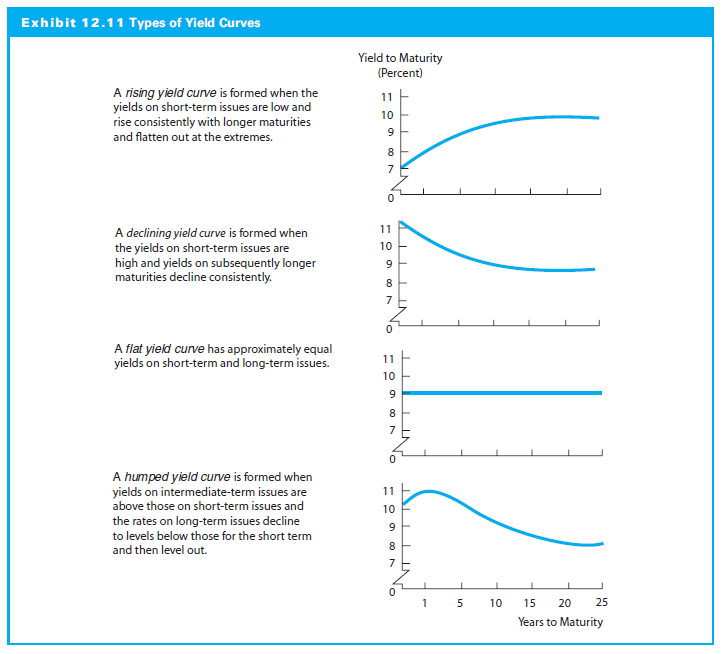 ‘Implied’ Future Interest Rates
General Formula
12.4.5 Determining the Shape of the Term Structure
Expectations Hypothesis
Long-term interest rate is geometric mean of one-year interest rates over the life of the issue

Expectations short-term rates rising → rising yield curve

Expectations short-term rates falling → declining yield curve

Similarly for flat and humped yield curves
12.4.5 Determining the Shape of the Term Structure
Liquidity Preference Theory
Long-term securities provide higher returns because investors sacrifice some yields to avoid price volatility of long-maturity bonds

Yield curve should slope upward and any other shape viewed as a temporary aberration
12.4.5 Determining the Shape of the Term Structure
Segmented-Market Hypothesis
Different institutional investors have different maturity needs depending on the supply and demand within that maturity segment

Shape of the yield curve function of investment policies of major financial institutions
2. Current EventsProject Issues
Annualization
Values from a quarterly income statement need to be annualized
They are cash flows for only one quarter.
Multiple by 4 to get the annual equivalent. 

Values on the balance sheet are not cash flows over time, so they do not need to be annualized.

Current Ratio: Does not need to be annualized because both inputs are from the balance sheet. 

Return on Equity (net income/total equity): 
Net income must be multiplied by 4 (Income Sratement)
Total equity does not (Balance Sheet).
Excel Formulae in Cells
All calculations must be done in cells using references to values in other calls.
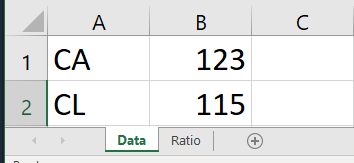 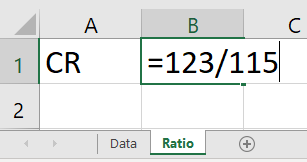 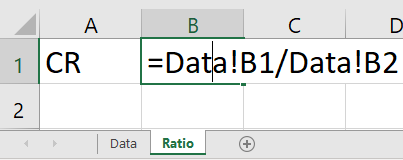 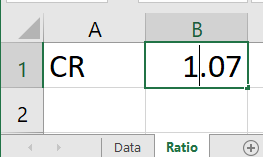 3. Practice Problems
Practice Problem 1
What is the price of a 10-year semi-annual bond with a coupon rate of 5% (r = 5%)?
Practice Problem 2
What is the price of a 10-year semi-annual bond with a coupon rate of 5% (r = 7.5%)?
Practice Problem 3
What is the YTM of a 5-year annual bond with a coupon rate of 7%, if the price is $990.13?
Practice Problem 4
What is the YTC of a 5-year annual bond with a coupon rate of 7%, if the price is $990.13? The call price is $1,100 and the bond can be called in 2 years.
Practice Problem 5
What is the coupon yield of a 5-year annual bond with a coupon rate of 7%, if the price is $990.13?
Practice Problem 6
What is the YTC of a 7-year semi-annual bond with a coupon rate of 8%, if the price is $1,023.77? The call price $1,100 and the bond can be called in 3 years?
Practice Problem 7
What is the YTM of a 15-year semi-annual bond with a coupon rate of 9%, if the price is $1,233.13?
Practice Problem 8
Find the implied future rates for years 1, 2 and 3?
Practice Problem 9
Find the implied future rates for years 1, 2 and 3?
4. Excel Skills
Conditional Statements
IF 
NOT
AND, OR